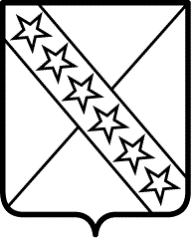 АДМИНИСТРАЦИЯПРИАЗОВСКОГО СЕЛЬСКОГО ПОСЕЛЕНИЯПРИМОРСКО-АХТАРСКОГО РАЙОНА
Отчет об исполнении бюджета 
Приазовского сельского поселения Приморско-Ахтарского района 
за 2017 год
Бюджет Приазовского сельского поселения Приморско-Ахтарского района на 2017 год утвержден решением Совета Приазовского сельского поселения Приморско-Ахтарского района от 14 декабря 2016 года № 115 "О бюджете Приазовского сельского поселения Приморско-Ахтарского района на 2017 год".
Основные характеристики бюджета:
Сведения об основных показателях доходов бюджета
(тыс. руб.)
Структура налоговых и неналоговых доходов бюджета
Структура безвозмездных поступлений бюджета
Бюджет Приазовского сельского поселения Приморско-Ахтарского района по расходам в 2017 году исполнен в сумме 10816,7 тыс. рублей при плановом значении 11229,5 тыс. рублей или на 96,3 %.
Расходы на обеспечение деятельности органов местного самоуправления и финансирование мероприятий по разделу «Общегосударственные вопросы»
В 2017 году денежные средства бюджета Приазовского сельского поселения Приморско-Ахтарского района  расходовались по следующим направлениям:
По разделу "Национальная оборона" расходы в 2017 году на содержание инспектора ВУБ составили  186,0  тыс. рублей, что на 4,4 тыс. руб. меньше, чем в 2016 году. Данные расходы производились по факту поступивших субвенций из федерального бюджета. Исполнение в 2017 году составило 100 %.
По разделу "Национальная безопасность и правоохранительная деятельность" были произведены расходы в рамках муниципальной программы Приазовского сельского поселения Приморско-Ахтарского района «Обеспечение безопасности населения» в сумме 22,9 тыс. руб., исполнение составило 95,4%, из них:
Приобретен баннер, плакаты  в сумме 4,0 тыс. руб.;
Комплектующие к мото.косе, оплачена страховая премия в сумме 9,1 тыс. рублей;
Приобретен комплект  спец. одежды и комплектующие к бензопиле «Штиль» в сумме 9,8 тыс. рублей.
По разделу "Национальная экономика" были запланированы расходы в сумме 1186,8 тыс. рублей. Исполнение составило 842,5 тыс. рублей, или   71,0 %.
По подразделу "Дорожное хозяйство (дорожные фонды)" было запланировано 1181,8 тыс. рублей, исполнение составило 837,5 тыс. рублей (71,0 %), в том числе:
- на ремонт и содержание автомобильных дорог – 743,0 тыс. рублей;
   - на приобретение и установку 20-ти  дорожных знаков– 99,5  тыс. рублей.
По подразделу "Другие вопросы в области национальной экономики" были запланированы расходы в сумме – 5,0 тыс. рублей на изготовление информационных материалов для субъектов малого и среднего предпринимательства. Исполнение по данному виду расходов составило  100 %.
Расходы по разделу "Жилищно-коммунальное хозяйство" были запланированы в сумме 2718,5 тыс. рублей. Исполнение составило 2701,8 тыс. рублей, или  99,4 %, в том числе:
        В рамках мероприятий муниципальной программы "Комплексное развитие Приазовского сельского поселения Приморско-Ахтарского района в сфере жилищно-коммунального хозяйства" в 2017 году  отремонтирована Башня Рожновского п. М.Горького, произведен частичный ремонт водомагистрали, -  на сумму 368,1 тыс. рублей, произведен ремонт фонарей уличного освещения на сумму 12,3 тыс. рублей, произведена уборка несанкционированных свалок и уборка главных улиц поселения на сумму 749 тыс. рублей, приобретена и установлена детская площадка на сумму 160,0 тыс. рублей, обустроен остановочный павильон в сумме 40,0 тыс. рублей.
По разделу  "Образование" исполнение расходов в 2017 году составило 107,3 тыс. руб. на реализацию мероприятий муниципальной программы "Молодежь Приазовского сельского поселения Приморско-Ахтарского района". План выполнен на 99,8 %.  денежные средства направлены  на оплату услуг координатора по работе с молодежью и мероприятия согласно утвержденной смете.
Расходы  по разделу "Социальная политика" в 2017 году были исполнены в сумме 95,0 тыс. рублей. План выполнен на 100%.
Расходы  по разделу "Физическая культура  и спорт" составили 142,6 тыс. руб. или 99,9 % к годовому плану на реализацию мероприятий муниципальной программы Приазовского сельского поселения Приморско-Ахтарского района "Развитие физической культуры и спорта". денежные средства направлены  на оплату услуг спорт. инструктора и мероприятия согласно утвержденной смете
Расходы по разделу "Средства массовой информации" составили 200,0 тыс. рублей, или 100 % к плану на реализацию мероприятий муниципальной программы "Информационное освещение деятельности органов местного самоуправления Приазовского сельского поселения Приморско-Ахтарского района
По разделу "Культура, кинематография" были запланированы расходы в сумме 2718,5 тыс. рублей. Исполнение составило 2701,8 тыс. рублей или 99,4 %. Средства краевого бюджета направленные на поэтапное повышение заработной платы работников муниципальных учреждений до средней заработной платы по Краснодарскому краю за счет краевых средств освоены на 99,9%, в соответствии с фактически отработанным временем в необходимой потребности.
Средства, выделенные из краевого бюджета бюджету Приазовского сельского поселения на выплату заработной платы работникам культуры, составили 737,6 тыс. руб., из них было фактически израсходовано 732,0 тыс. рублей.
По данному разделу расходовались средства на содержание муниципальных казенных  учреждений: 
          - МКУ "СДК ст. Приазовской" в сумме – 1149,4 тыс. руб. исполнение составило 99,2%;
          - МКУК «Приазовская ПБ" в сумме – 439,0 тыс. руб. исполнение составило 98,5%;
	- на поэтапное повышение уровня средней заработной платы работников учреждений культуры – 1113,4 тыс. руб., из них средства краевого бюджета 732,0 тыс. рублей.
Источники внутреннего финансирования дефицита бюджета
 
Решением Совета Приазовского сельского поселения Приморско-Ахтарского района от 14 декабря 2016 года № 115 "О бюджете Приазовского сельского поселения Приморско-Ахтарского района на 2017 год" дефицит бюджета планировался в сумме – 0,0 тыс. рублей. Погашение дефицита бюджета Приазовского сельского поселения Приморско-Ахтарского района произведено за счет изменения  остатков средств на счетах по учету средств бюджета Приазовского сельского поселения Приморско-Ахтарского района.
В результате исполнения бюджета за 2017 год сложился дефицит бюджета в сумме – 0,0 тыс. рублей.